Rakenne- ja monitasomallintamisen käyttö suurten tutkimusaineistojen analysoinnissa osana koulutuksen arviointitutkimusta
Risto Hotulainen
Dosentti (erityispedagogiikka) 
Erityispedagogiikka, Helsingin yliopisto
Risto.Hotulainen@Helsinki.fi
19.11.2018
1
1. Rakenneyhtälömalli
1.2. Polkuanalyysi
-  Yhdistää kaksi tai useampia regressioanalyysiä 
   yhteen. 	

-  Mahdollistaa vastauksen kysymykseen Miten  
   osoittamalla muuttujien välisen (suoran ja 
   epäsuoran) yhteyden.

Mahdollistaa muuttujien teorian mukaisen  sarjoittamisen.
19.11.2018
2
[Speaker Notes: Aikaisemmat tutkimukset ovat osoittaneet – teoria osoittanut voimme tehdä yhä tarkempia tarkasteluja muuttujistamme.]
1. Rakenneyhtälömalli
1.2. Polkuanalyysi     
 Selittävät muuttujat X  	              Välittäjä                 Selitettävät muuttujat Y
Sukupuoli
Akateeminen minäkäsitys
Ikä
b
a
Koulu-menestys
Kodin viriketausta
Tuen tarve
Välittäjä: a * b = epäsuora efekti
19.11.2018
3
[Speaker Notes: Mitattuja muuttujia…]
1. Rakenneyhtälömalli
1.3. Faktorianalyysi
K1
K1
K2
K2
F1
Kahden muuttujan välillä on  
korrelaatio
Muuttujien välisen korrelaation aiheuttaa latentti tekijä = faktori
19.11.2018
4
1. Rakenneyhtälömalli
K5
1.3. Faktorianalyysi
vai?
F1
F2
Eksploratiivisen faktoriana-
lyysin avulla vastaamme kysymykseen: kuinka monta faktoria kysymyksistämme syntyy
K3
K1
K3
K1
K4
K2
K4
K2
Konfirmatorisen faktoriana-
Lyysin (CFA) avulla tarkastamme ennakko-oletuksemme mallistamme
F2
F1
19.11.2018
5
1. Rakenneyhtälömalli
(Structural Equation Models, SEM)
Tilastollinen analyysimenetelmä, joka  
todistaa (tai hylkään) rakenteellisen teorian  
koskien tutkittavaa ilmiötä
  
Käsitteen erittely: 
   a) Rakenneyhtälö = kausaaliset suhteet  
      esitettään rakenteiden välisinä kertoimina
   b) Malli = rakenteiden väliset suhteet  
       mallinnetaan usein piirroskuvien avulla
19.11.2018
6
[Speaker Notes: Aikaisemmat tutkimukset ovat osoittaneet – teoria osoittanut voimme tehdä yhä tarkempia tarkasteluja muuttujistamme.]
1. Rakenneyhtälömalli
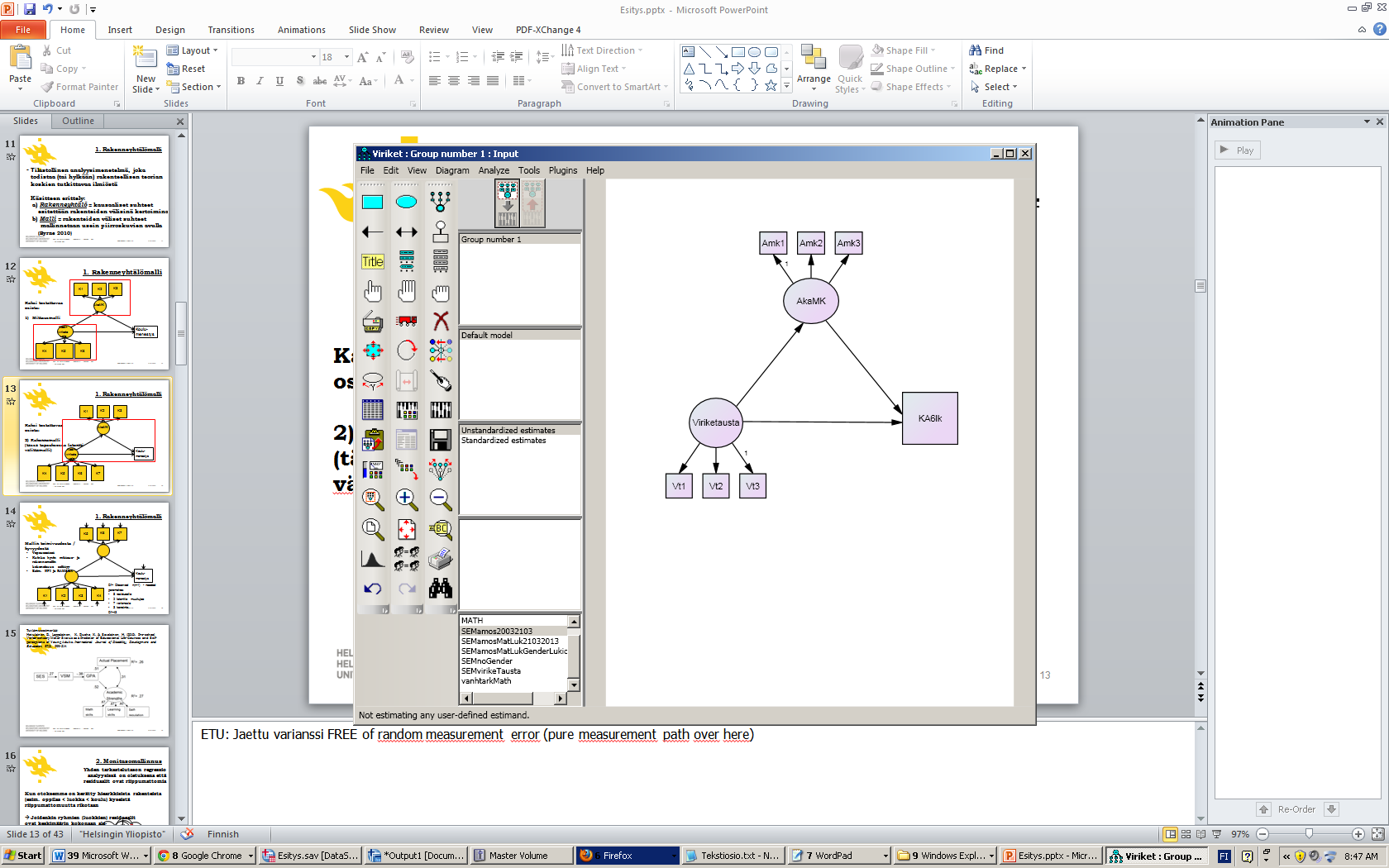 Kaksi testattavaa 
osiota:
1) Mittausmalli
2) Rakennemalli
Erityishyöty  Rakenneyhtälöt ovat puhtaita satunnaisista mittavirheistä
19.11.2018
7
[Speaker Notes: ETU: Jaettu varianssi FREE of random measurement error (pure measurement path over here)

Rakenneyhtälömalleissa testataan yhtä aikaa useita regressiomalleja ja useita faktorimalleja. Ydin on se, että mallit konstruoidaan havaittujen muuttujien taustalla olevien latenttien muuttujien (faktoreiden, piilomuuttujien) välille.  

Ts. rakenneyhtälömallit koostuvat kahdesta osasta:

(1) Mittausmalleista 
- ilmaistaan havaittujen muuttujien suhteet latentteihin muuttujiin; ts. tehdään konfirmatorinen faktorianalyysi eli muodostetaan latentit muuttujat

(2) Rakennemallista 
- kuvaa latenttien muuttujien keskinäiset suhteet (teoreettisten käsitteiden väliset suhteet).]
.16
Actual Placement
R2= .28
.52
.16
.40
PtSEN
GPA 9th
SES of Parents
.15
.54
.20
Academic Strengths
R2= .29
.64
.61
.84
Math
skills
Learning
skills
Self-
regulation
Tutkimusesimerkki: 
Lappalainen, K., & Hotulainen, R. (2012). Participation in part-time special education and its correlation with the educational paths, self-concepts and strengths of young adults. British Journal of Special Education, 39(4), 185-193.
Tämä rakenne tekee tästä mallista rakenneyhtälömallin!
(2= 21.00, df = 12, p = .051, CFI = .96, RMSEA = .038)
19.11.2018
8
1. Rakenneyhtälömalli
Yhteenvetoa rakenneyhtälömallista suhteessa koulutuksen arviointiin: - Teorian mallintaminen ja testaus- Kyselylomakkeiden rakenteiden testaus- Kausaalisuuden mallintaminen ja testaus- Kasvun ja kehityksen suunnan mallintami-  nen ja testaus (latentti kasvukäyrä = linear    growth modelling)
19.11.2018
9